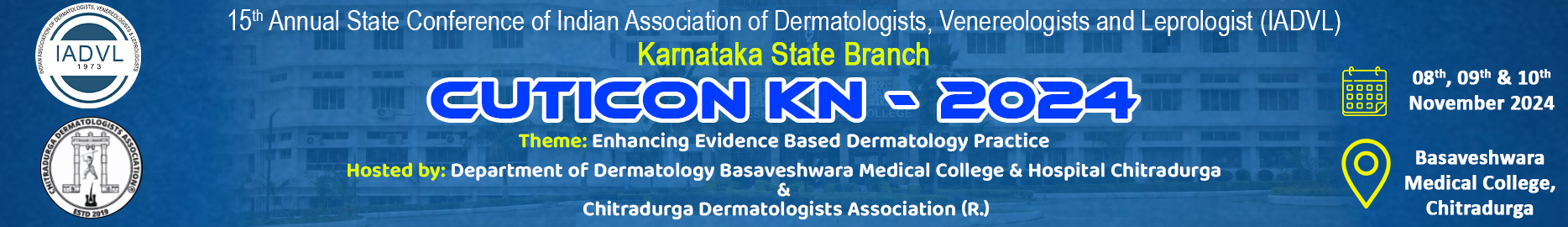 Conference Registration No : 
E-Poster Title :
Presenting Author’s Name :  
Coauthors :